Cover PageLorem Ipsum
Presenter’s name
Conference place
Date
Section Title Slide
Ipsem lorem
Slide with Text
Lorem ipsum dolor sit amet consectetur adipiscing sed do les eiusmod tempor.
Nam es dollaudi coribus susdani nulparibus ium harunt.
Ibusaperum omni dolumen dundit ut ut volorum quam fugias.
Quis nostrud exercitation consectetur adipiscing Ibusaperum omni dolumen dundim.
Lorem ipsum dolor sit amet consectetur adipiscidit anim vellandi aut fugit perspero del explibe atiur.
Consecte la imil identium dolenis ut quam excepteur sint occaecat duis lagna aliqua.
3
Slide with Text and Photo
Duis Aute Irure Dolor in Reprehende in Voluptate
Facesci ducipsam sum id experum idit, in repro quam aut eum et offici quod qui cus inus, inum simust volupti beroria quae nus. Facculparcim di sum quatia imet qui tectendant volore es arum int.
Sim exero essimi, quam sequis denihil id millutem sae.Volendu cienien iendeliscia perchillut ad magnimo loritibus eos eatus quatis explis eaturem poribusanda dendisq uibusda dipid quia volupta turitate.
4
Slide with Multiple Elements
Dolorares Repro Uqam
Magnimo loritibus eos eatus quatis explis eaturem poribusanda dendisq uibusda dipid quia volupta turitate. Facculparcim di sum quatia imet qui tectendant volore es arum int.
Lorem ipsum dolor sit amet, consectetur adipiscing.
Consecte la imil identium dolenis ut quam.	
Excepteur sint occaecat duis lagna aliqua.
Lorem ipsum dolor amet, adicing ferfero mintia delendit imil identium dolenis.
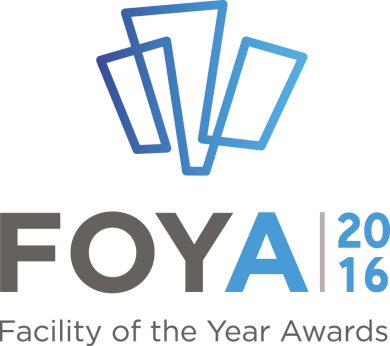 5
Line Chart Example
6
Bar Chart Example
7
Table Example
8